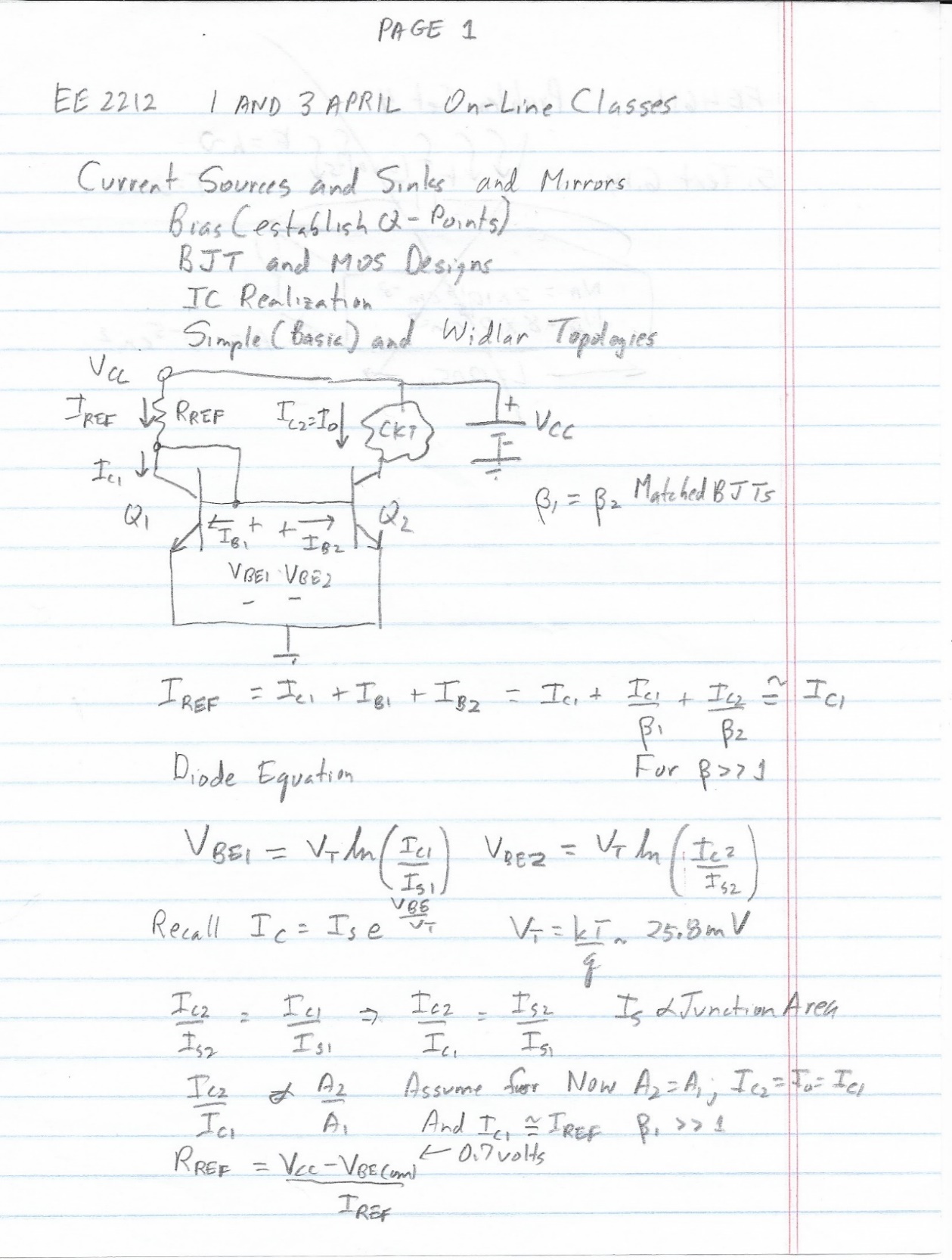 17 and 19 November 2021
BJT Current Sources from 12 and 15 November PPTs
Avalanche Diode Stabilized Current Source
MOS Current Sources
Early Voltage
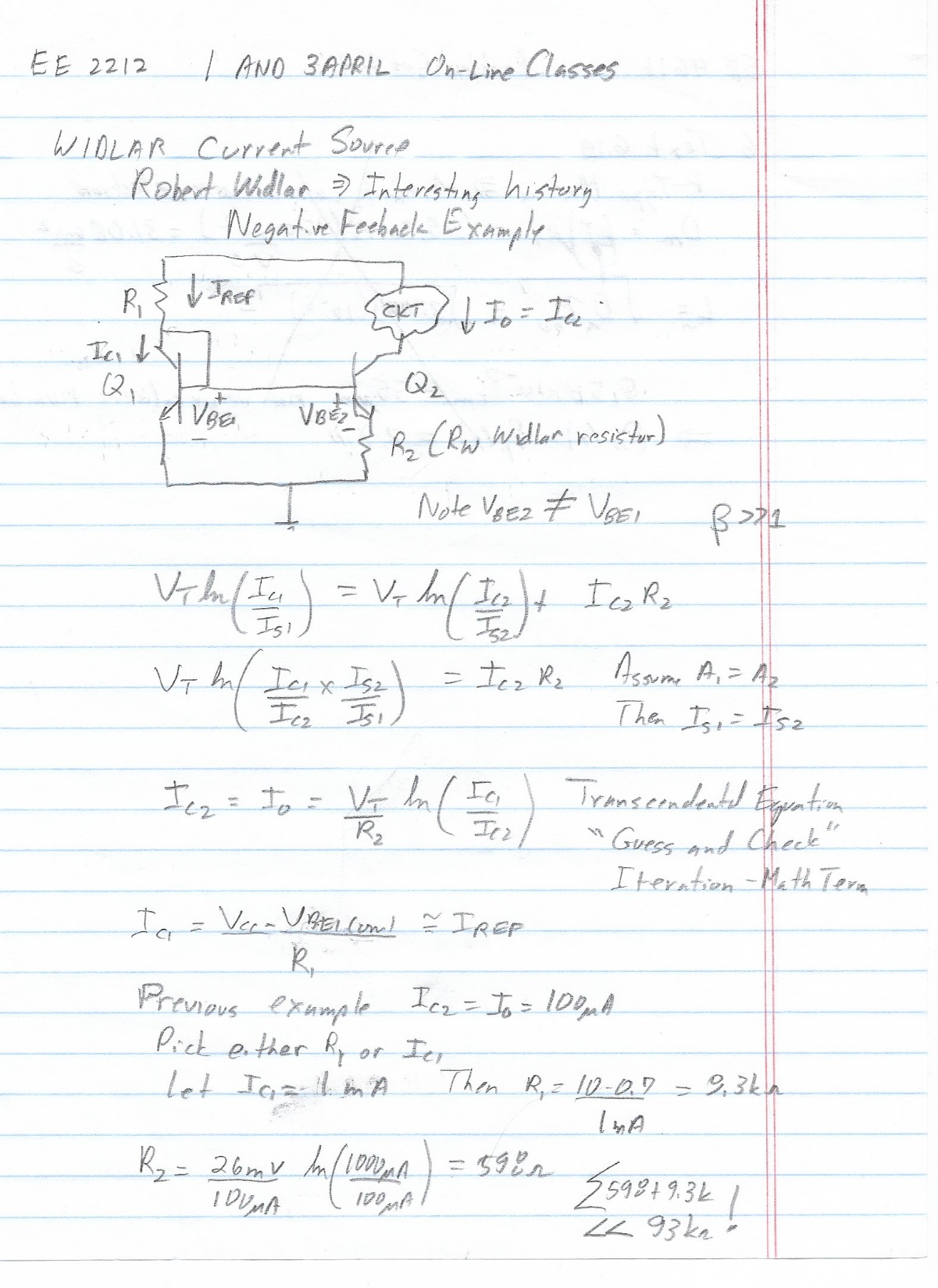 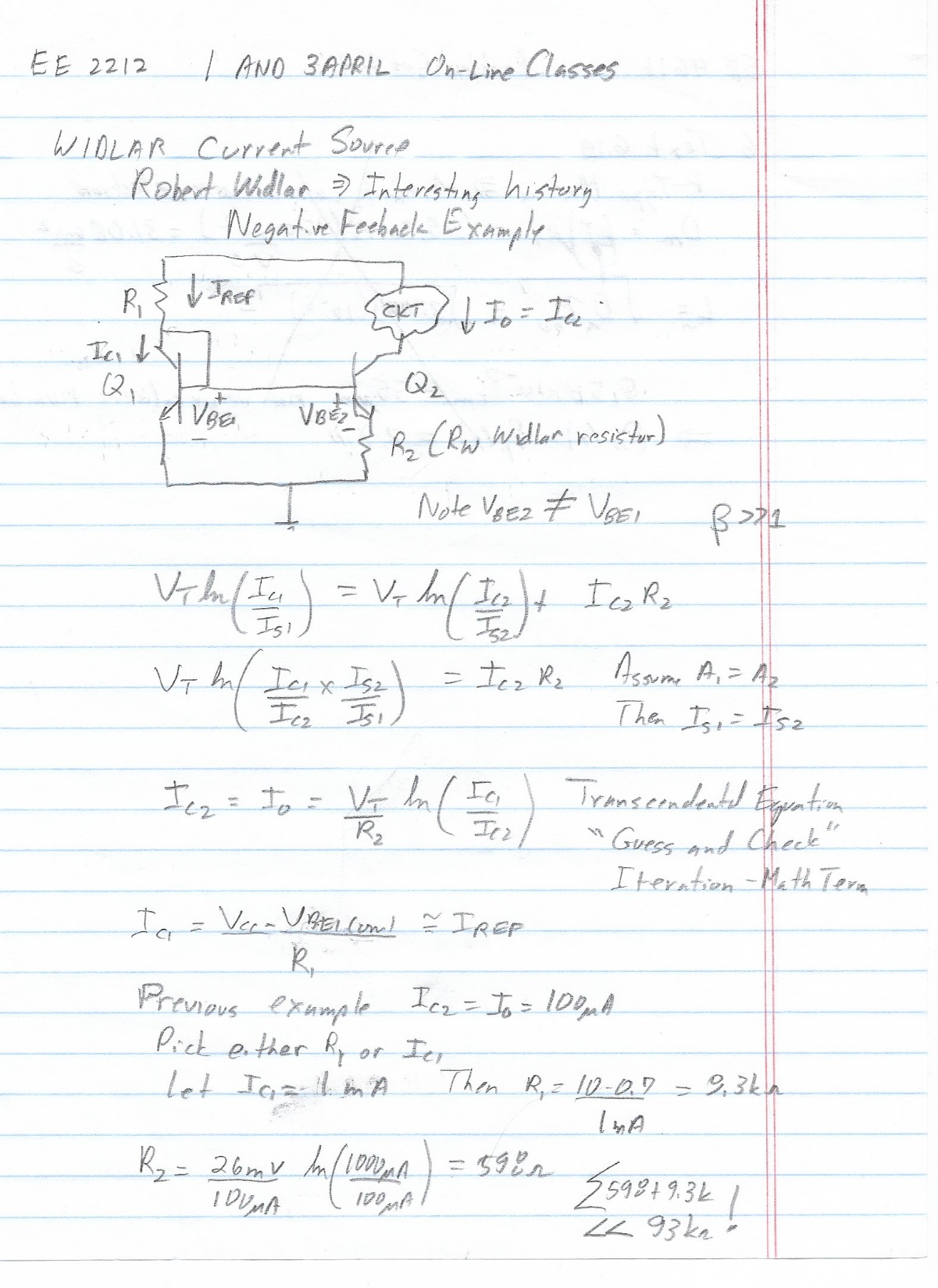 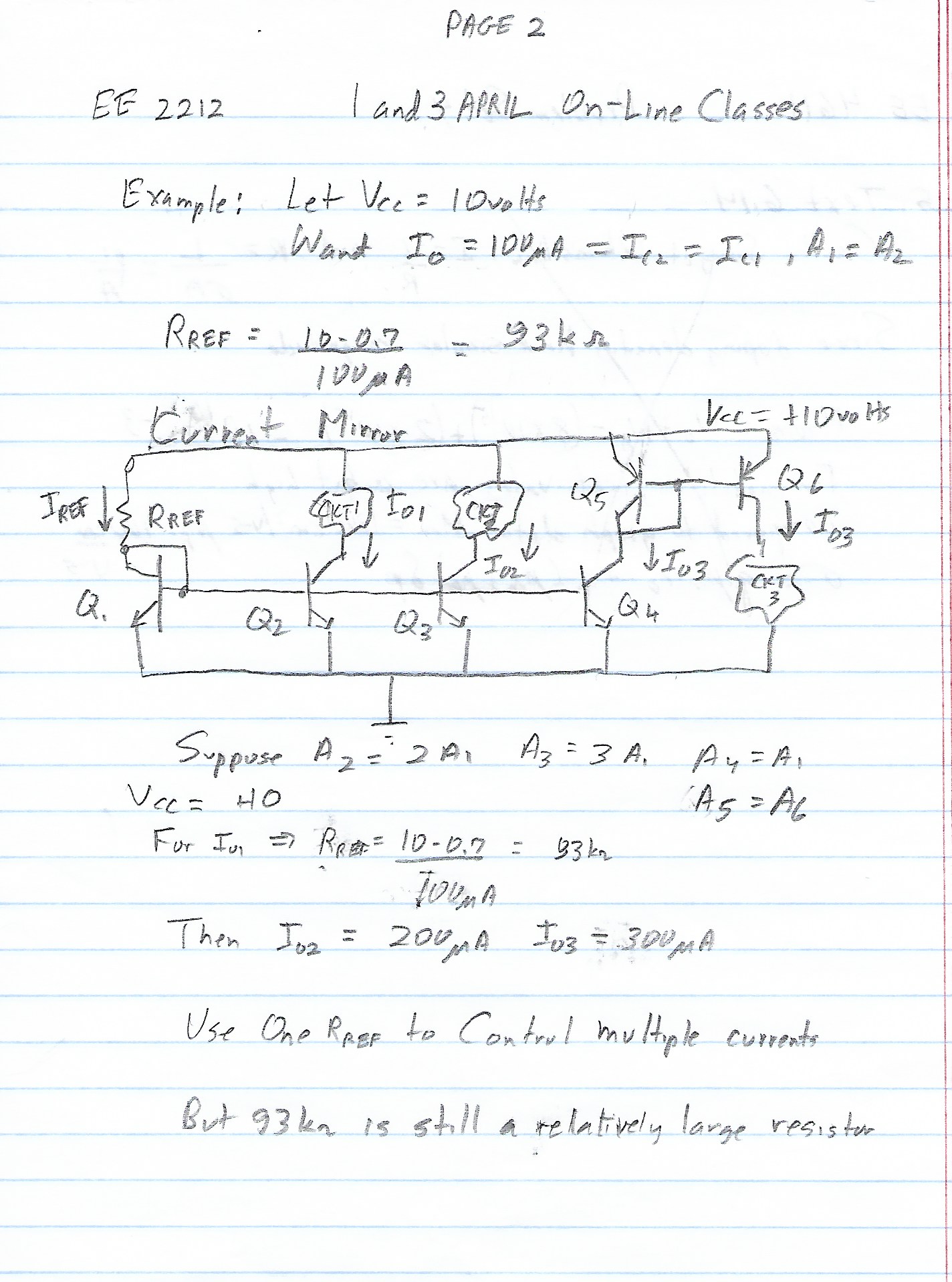 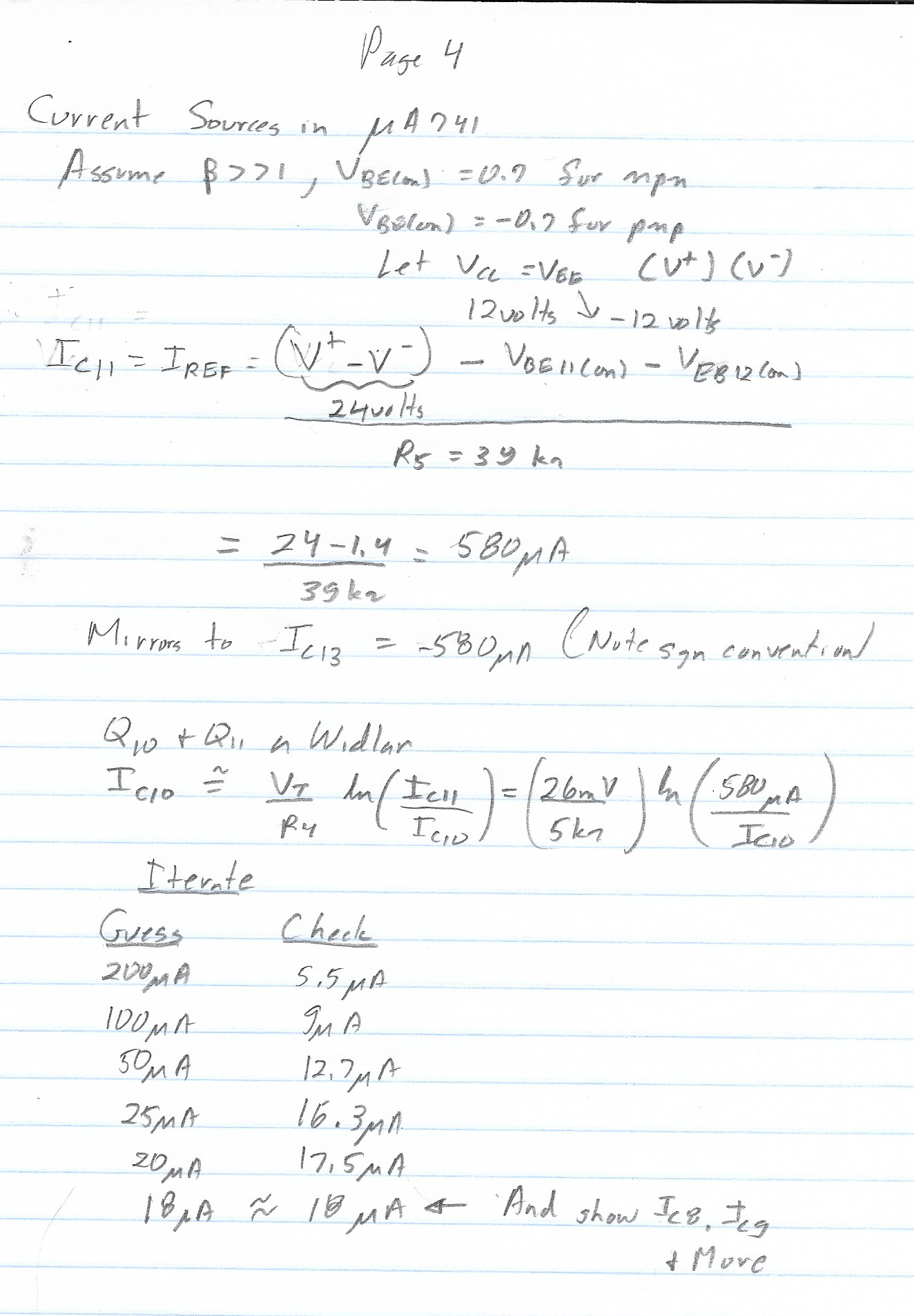 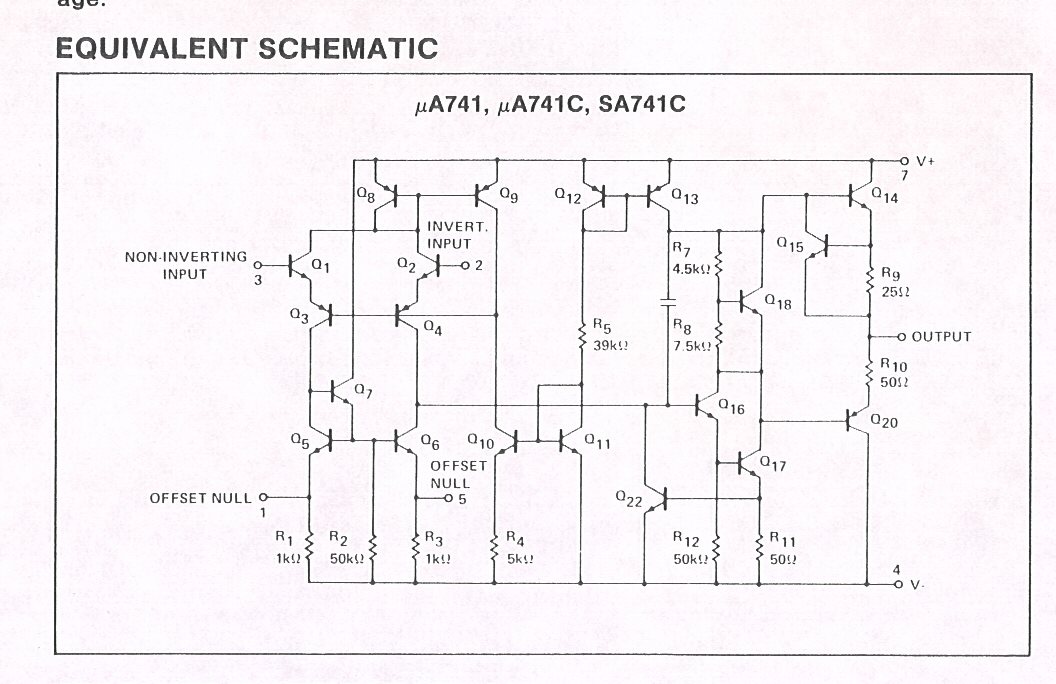 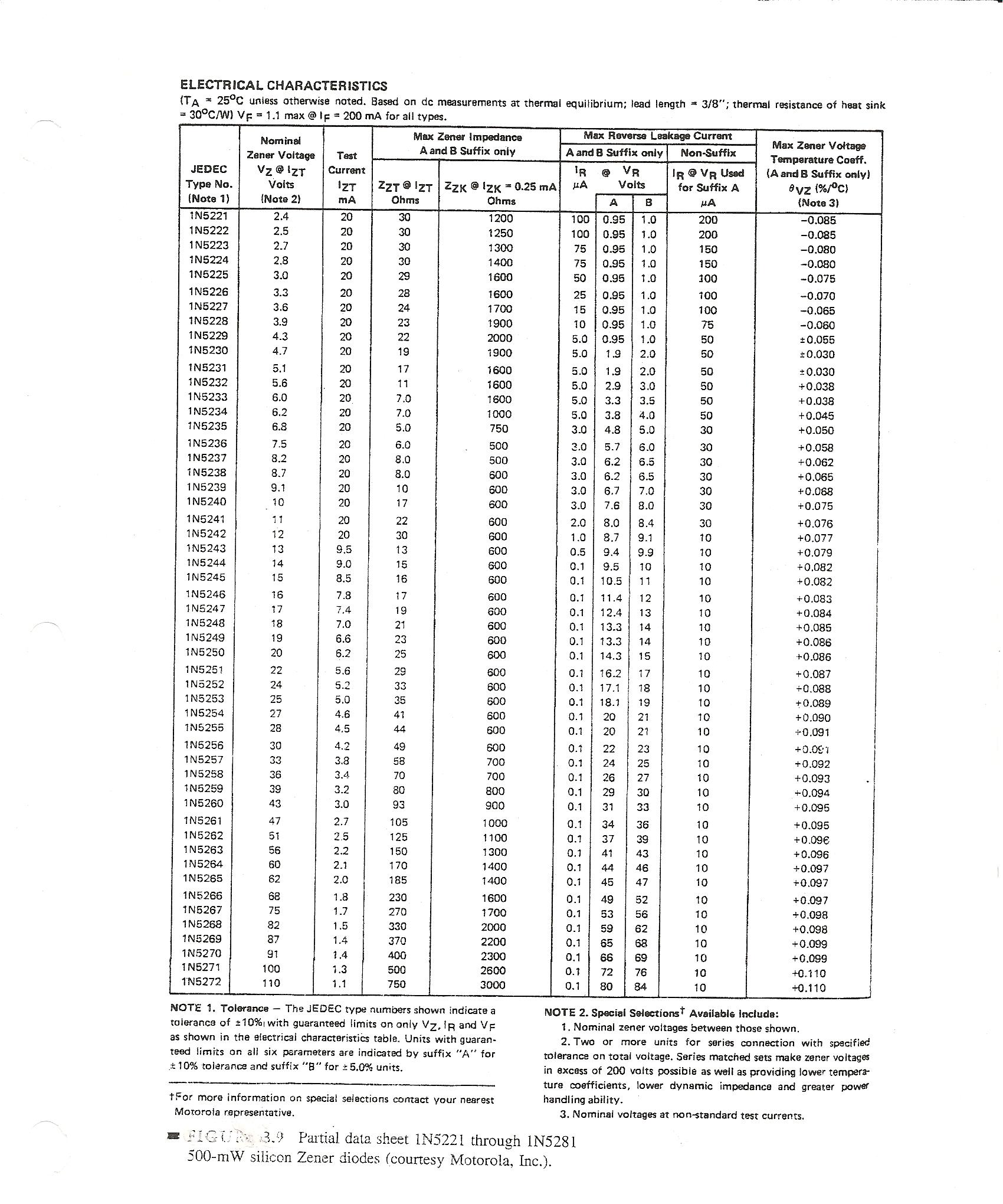 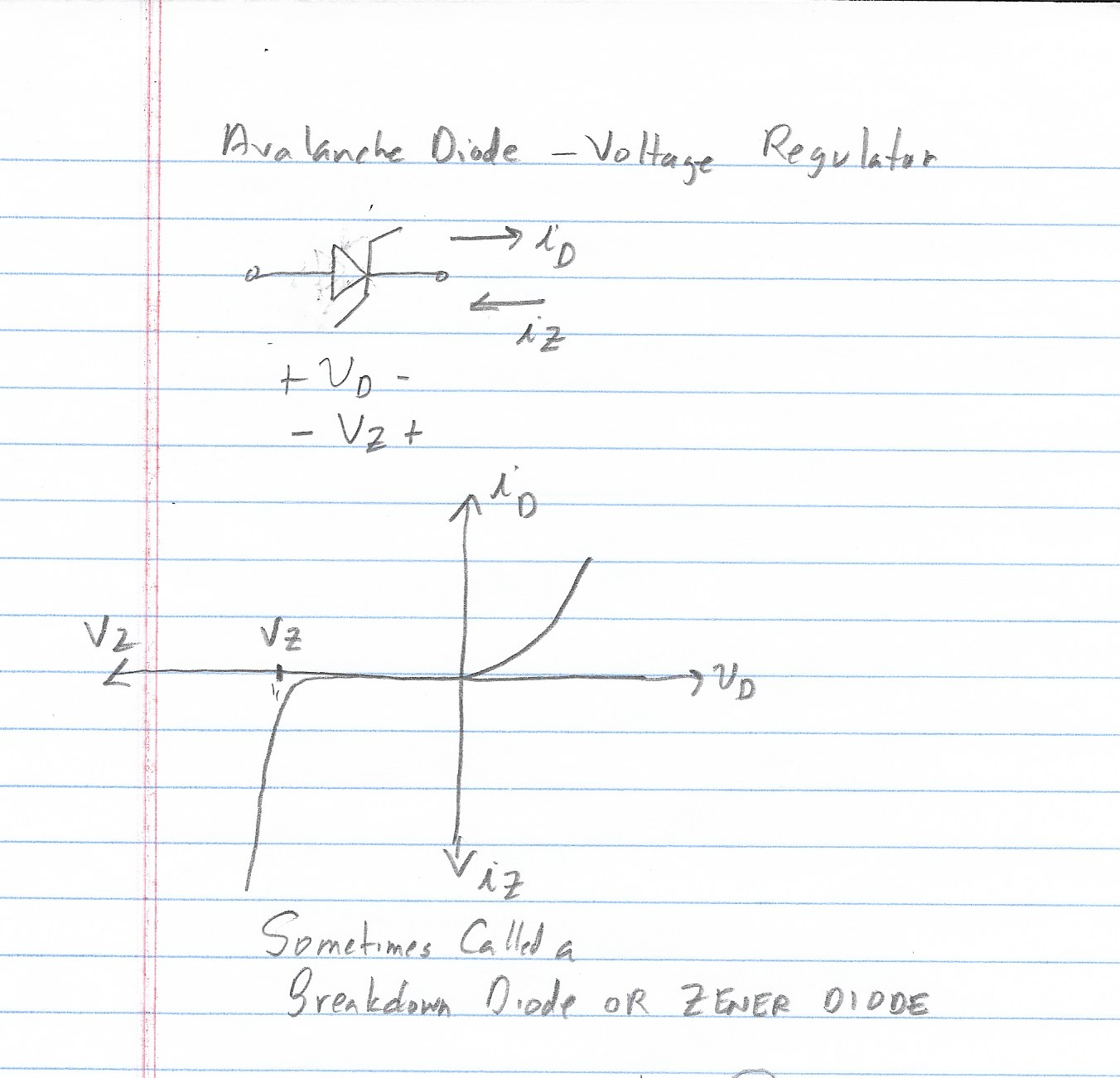 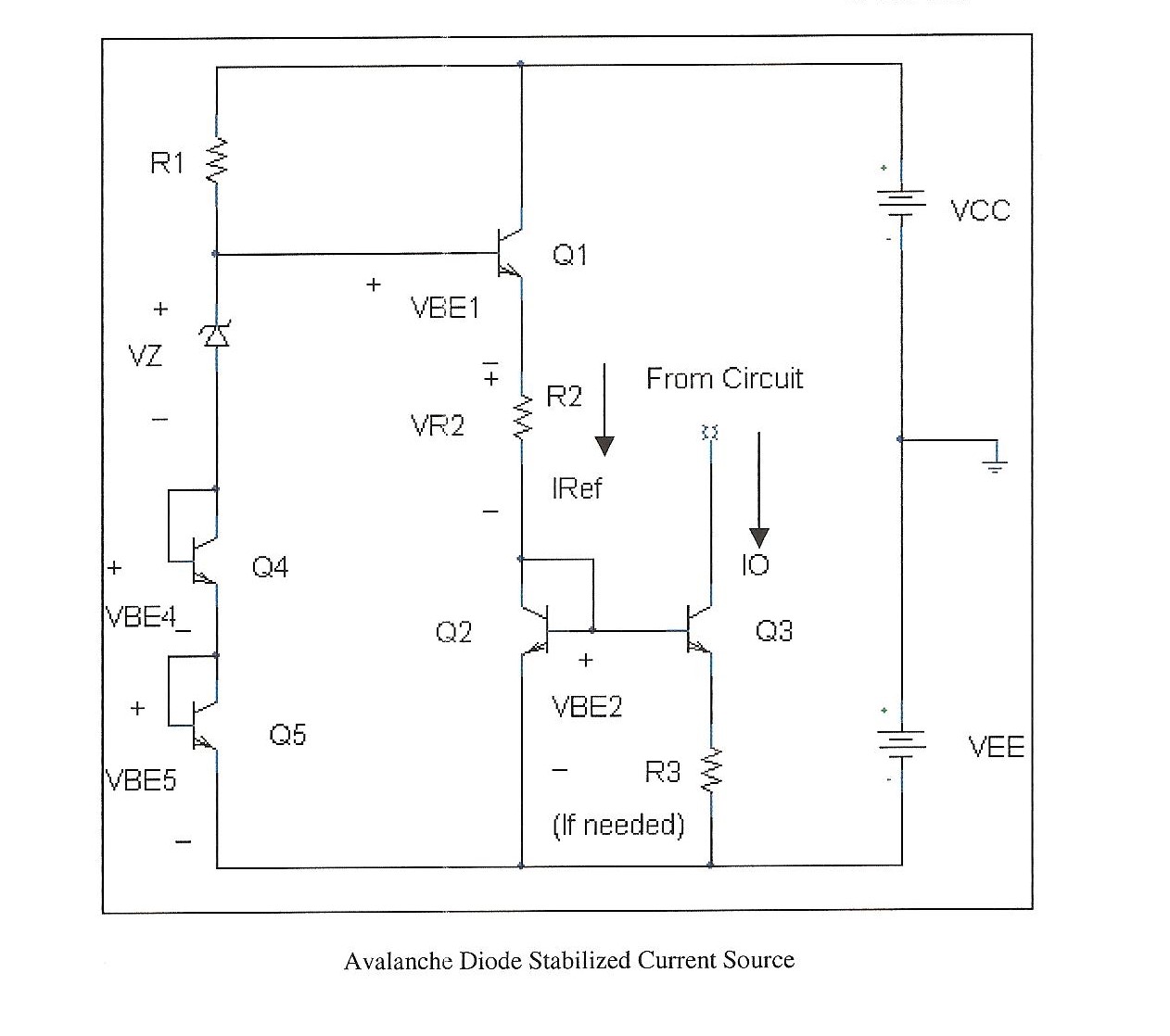 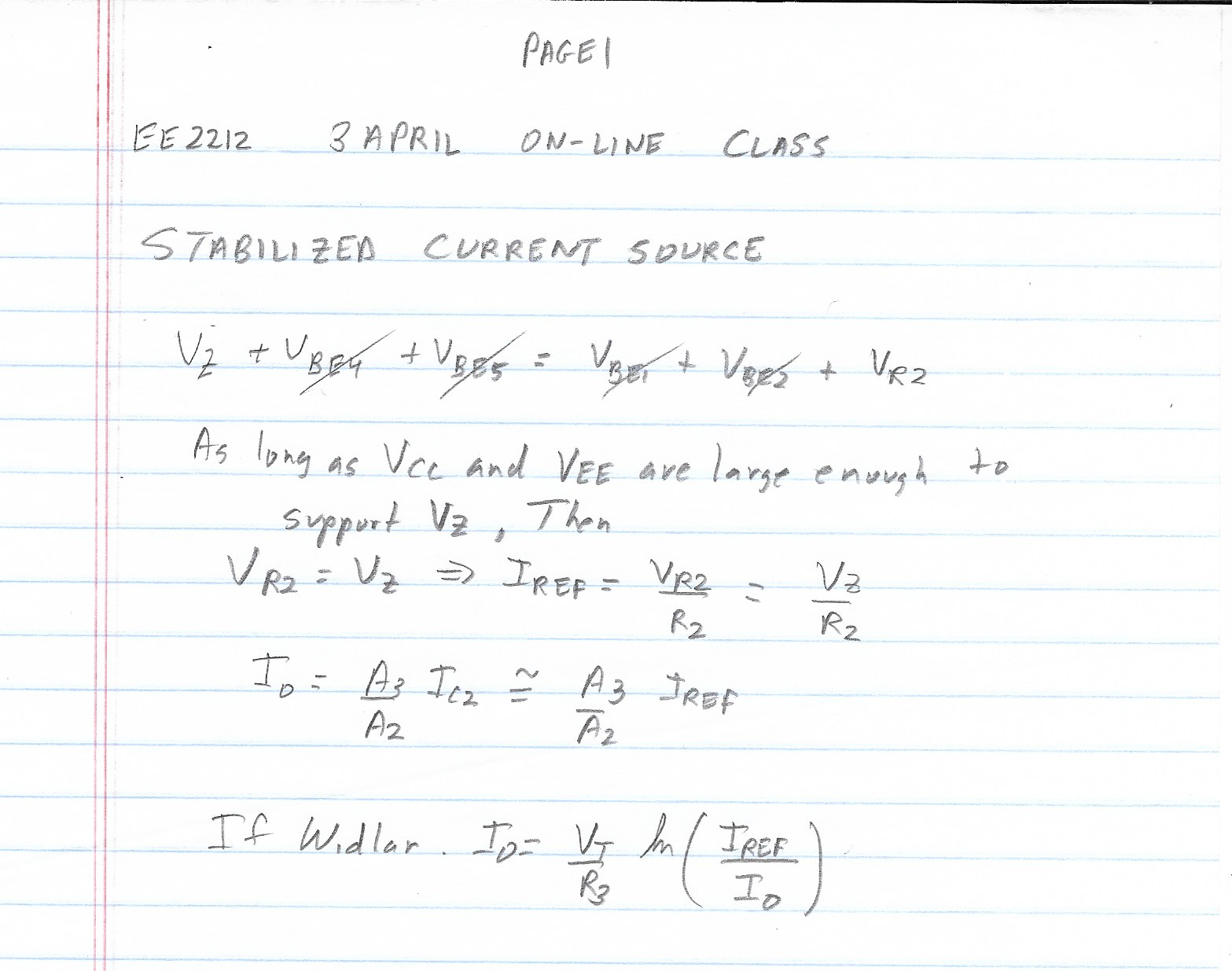 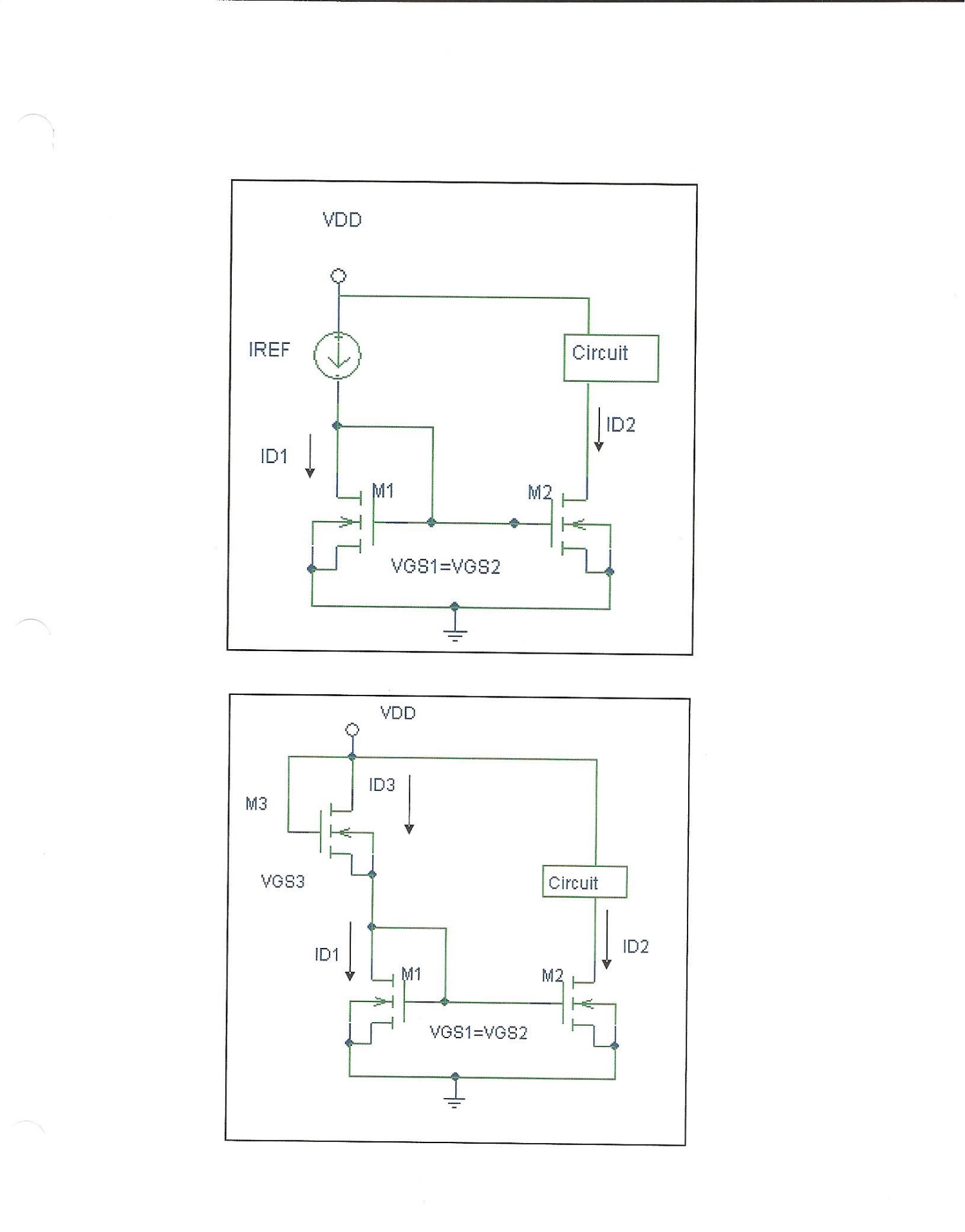 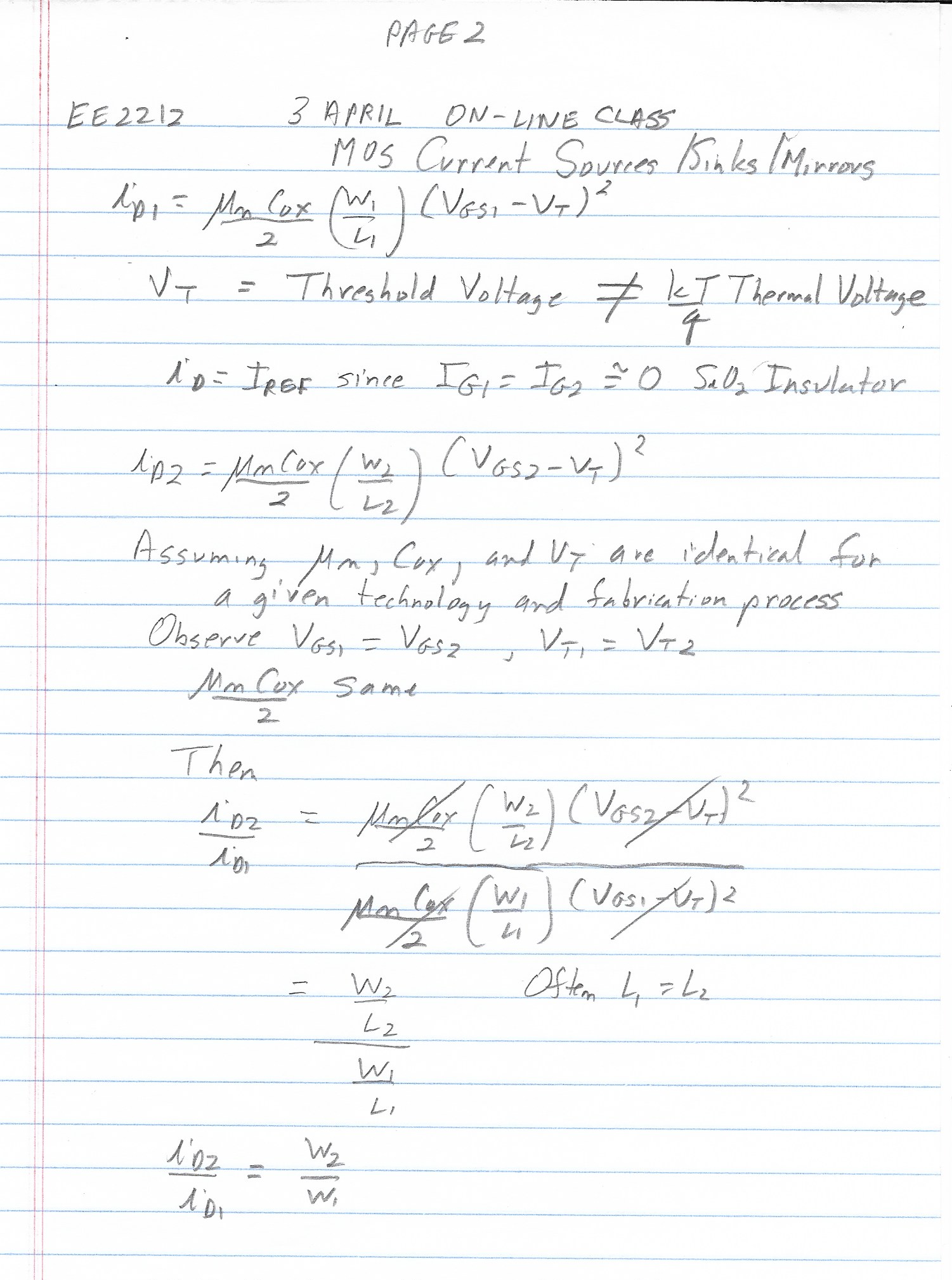 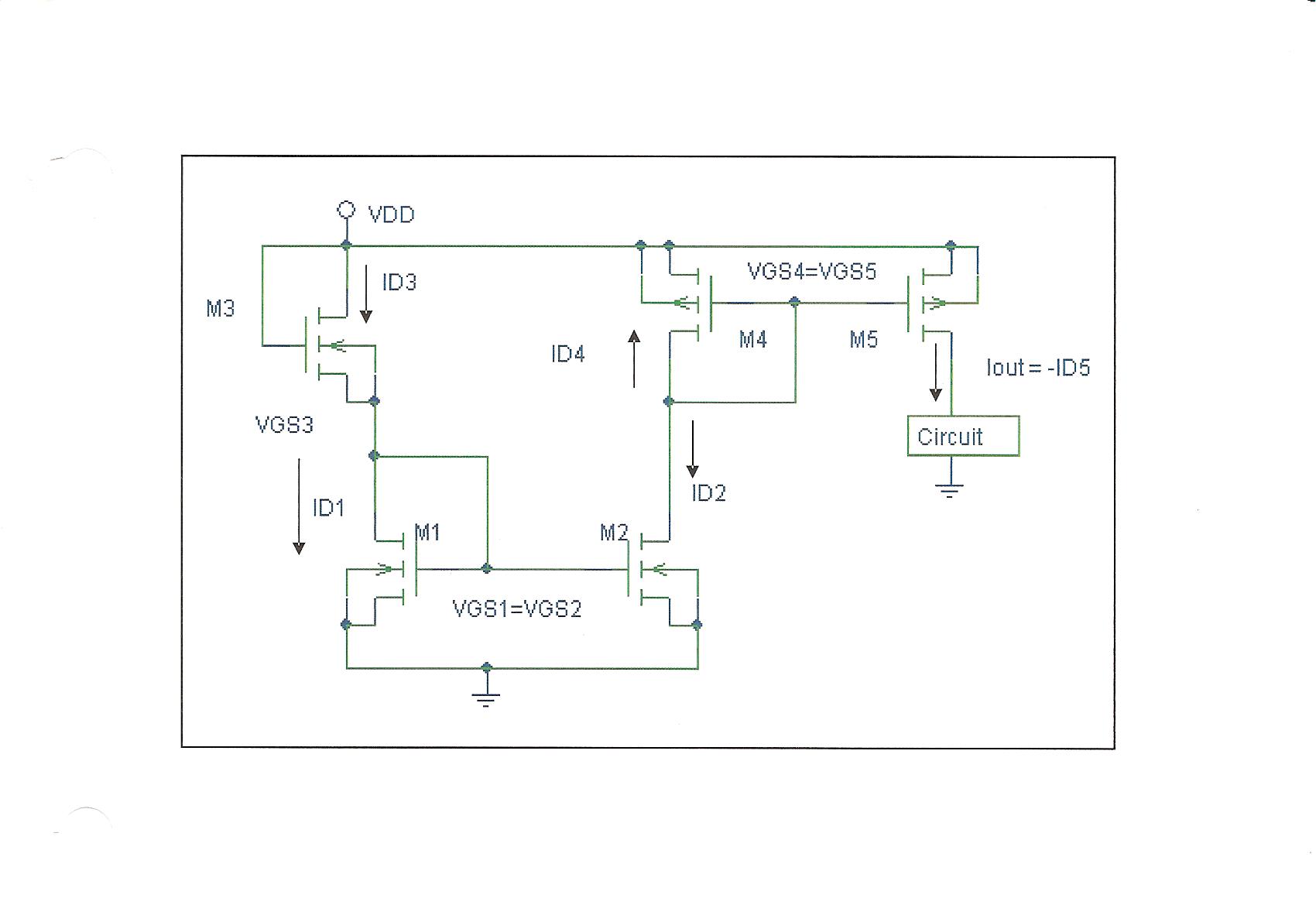 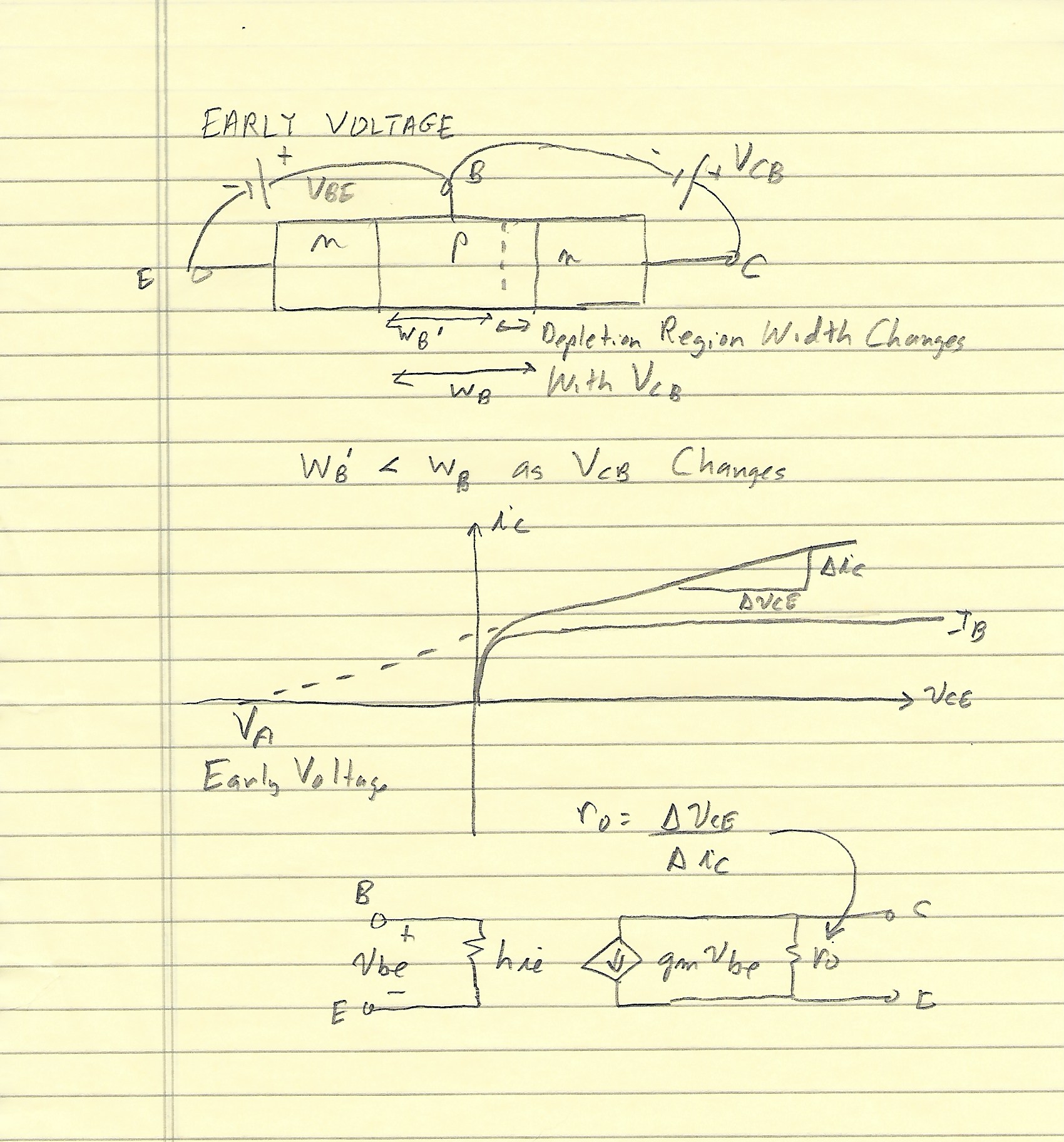